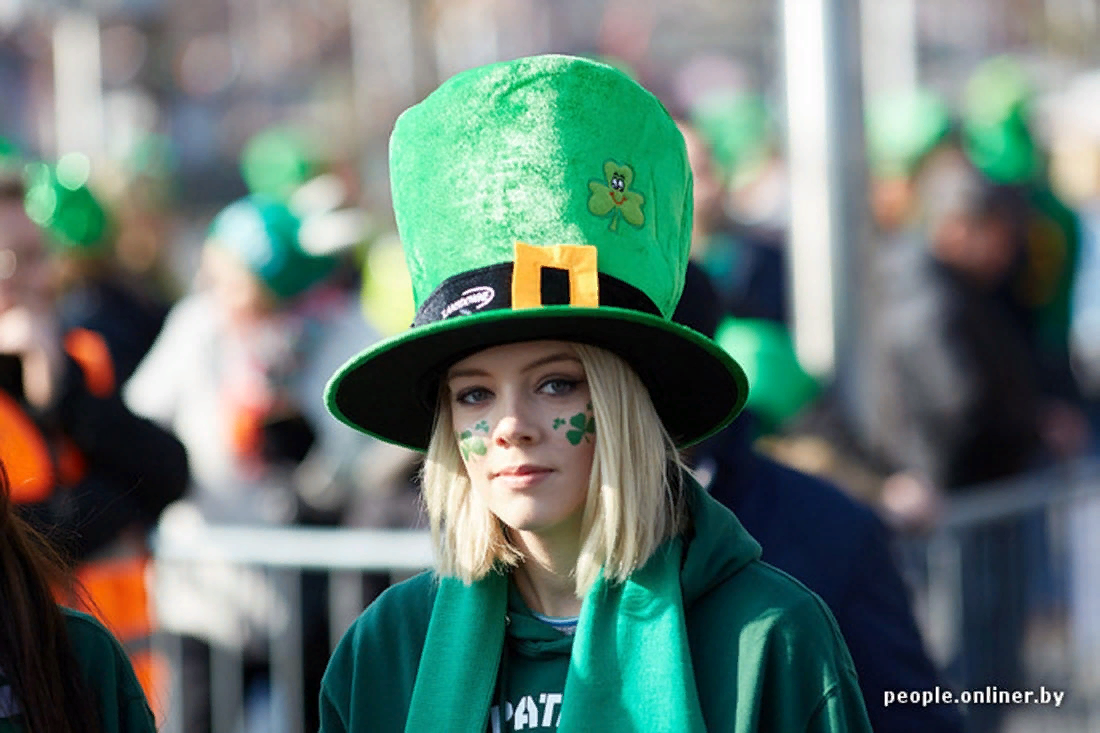 Green 
fashion
Викторина-галерея моды  
для учащихся 
7-11 классов
Автор:
Ольга Михайловна Степанова,                      учитель английского языка 
МБОУ «Цивильская СОШ №1 
имени Героя Советского Союза      М.В. Силантьева»
города Цивильск                   Чувашской Республики
2019
Make some fun with a white T-shirt, buttoned green ___________ and cool slim-fit jeans. Love the trainers.
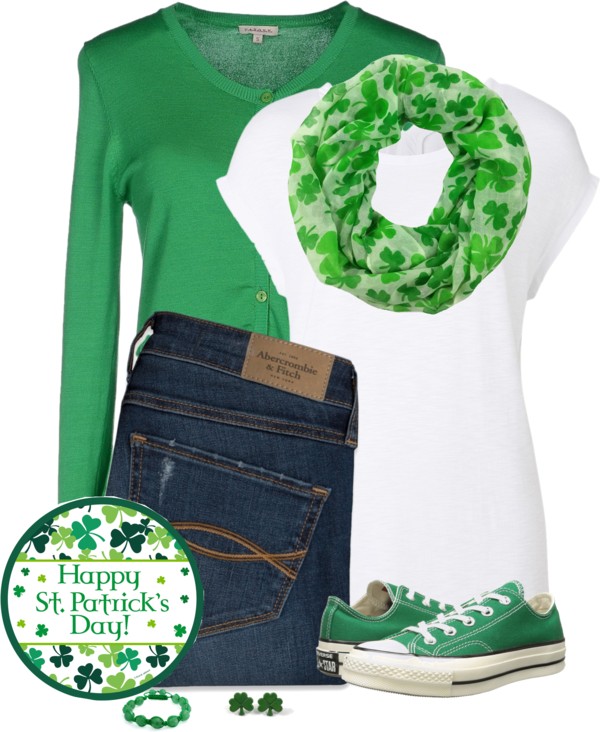 cardigan
jacket
cardigan
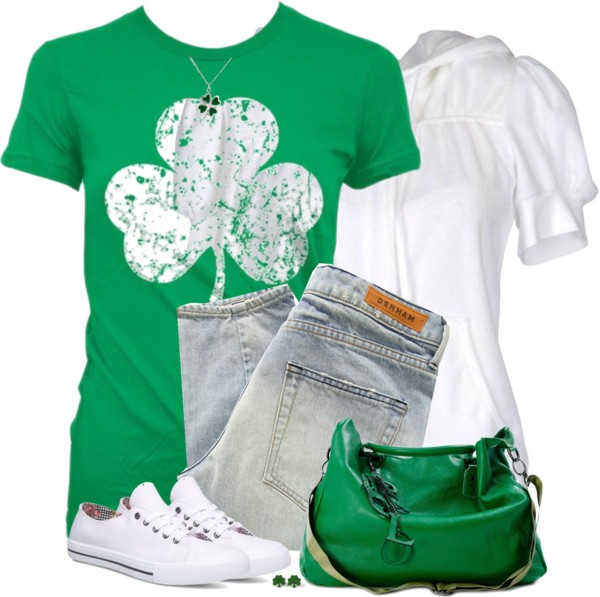 The green T-shirt can be updated with white short-sleeve hoodie, faded grey jeans, white trainers and green _________.
handbag
handbag
suitcase
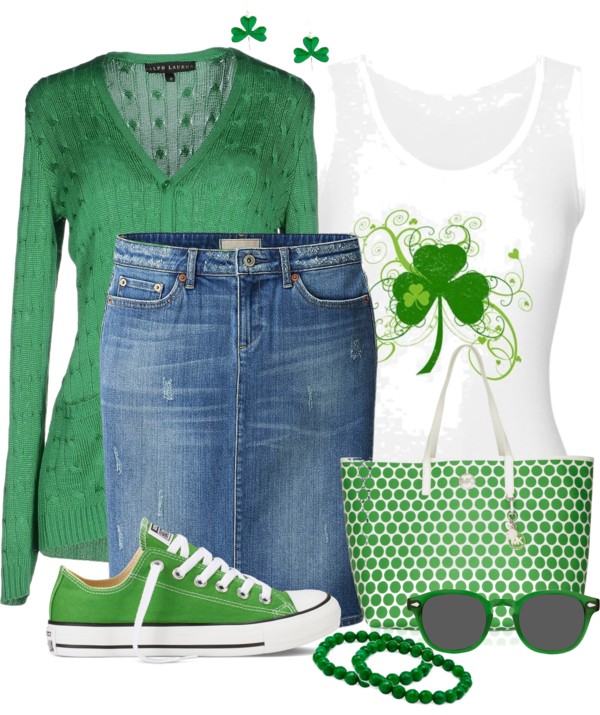 Go for a denim _______ , white tank and green cardigan. Love the green trainers and green frame wayfarers.
skirt
skirt
shirt
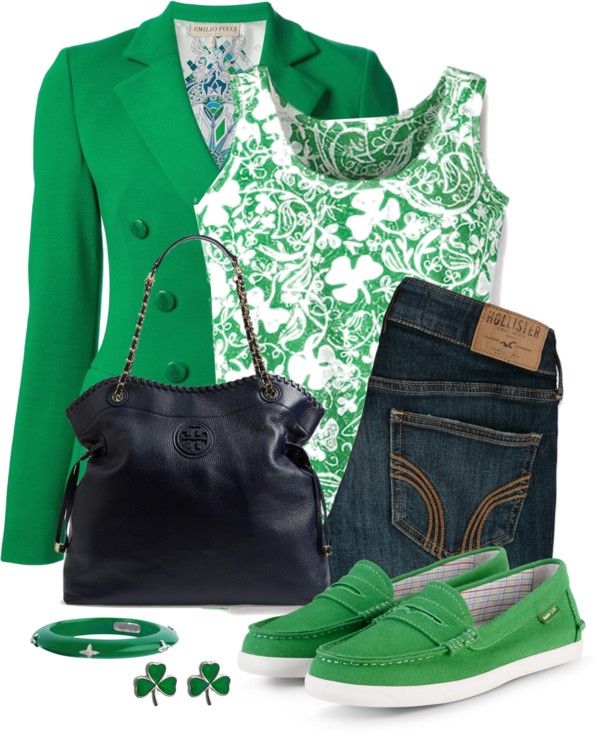 How about wearing a light green blazer with white-green printed tank, denim pants and green __________.
loafers
loafers
sandals
Make it more ladylike and try on a summer dress with a high-neck cream beige  ________ and emerald accessories.
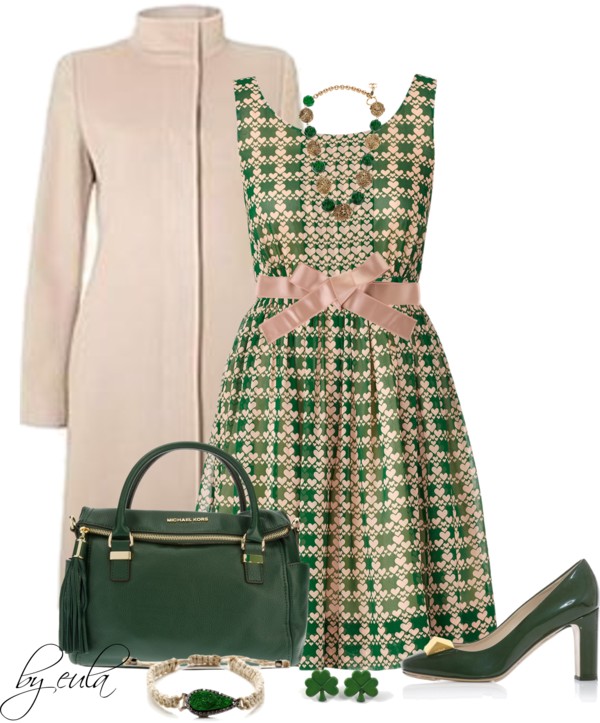 coat
sweater
coat
Have some fun with a tea-length green skirt, white _______ and brocade shiny cream blazer.
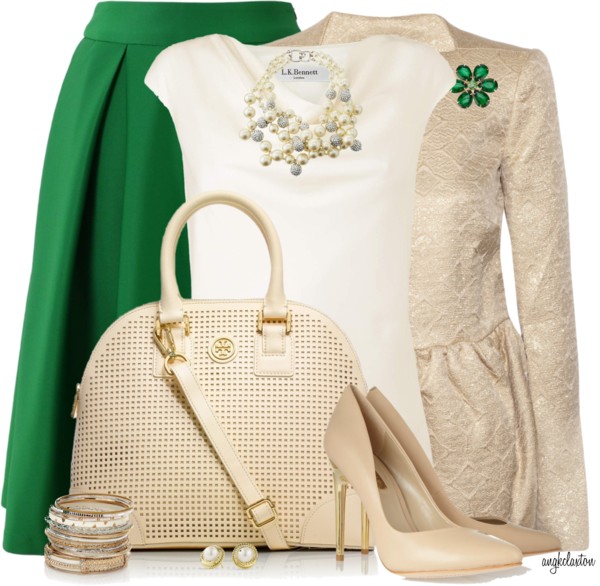 tee
tee
lee
The choices of St. Patrick’s Day outfits are simple. Just begin with green outfits, such as green blouse or green top and nice … high heeled __________!
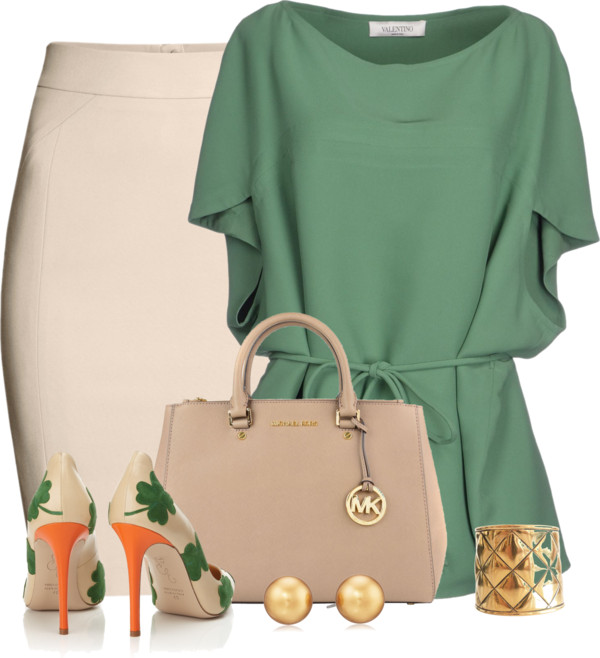 shoes
shoes
boots
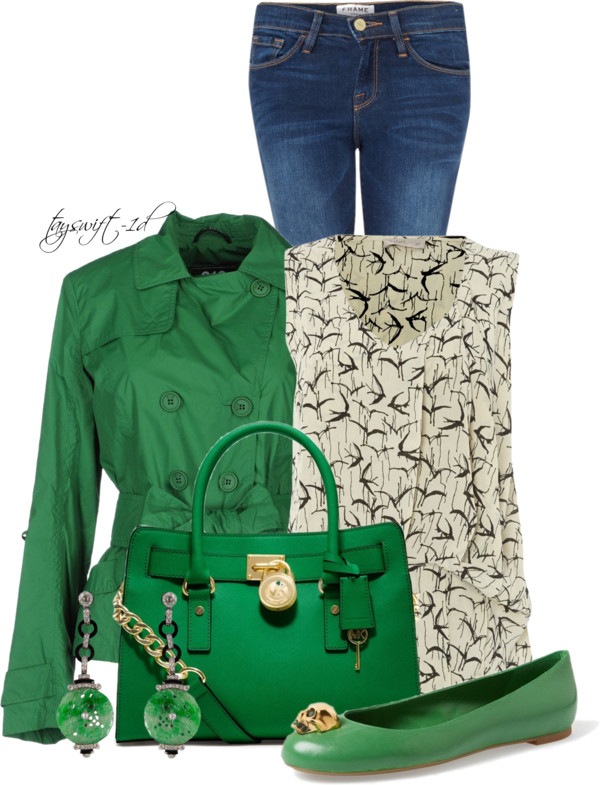 If it's windy outside, then you better go for a bright green trench-coat, bird print sleeveless top, faded blue skinnies, bright green handbag and flat ________.
pumps
pumps
plums
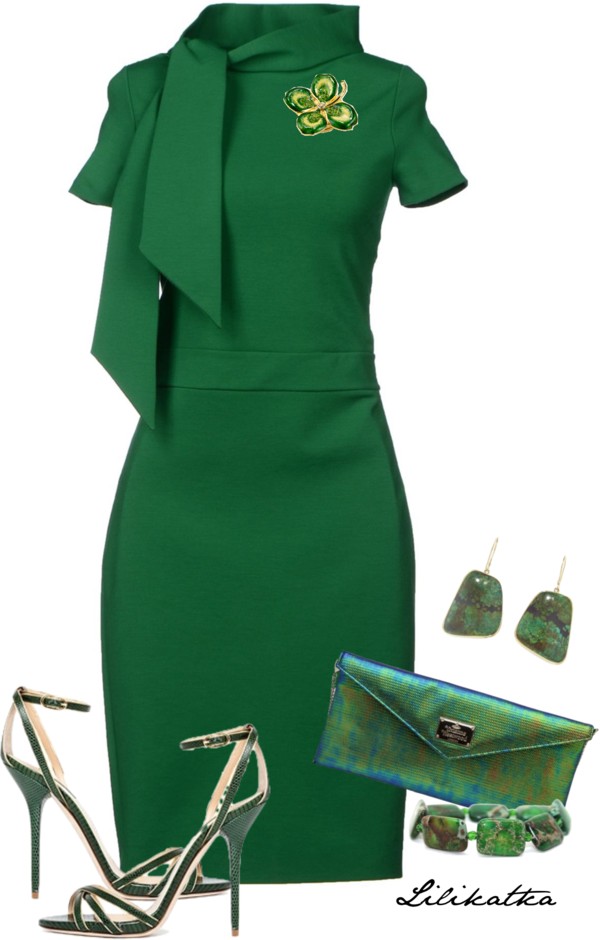 Be bold and go totally green! Love this pencil ________.
frock
apron
frock
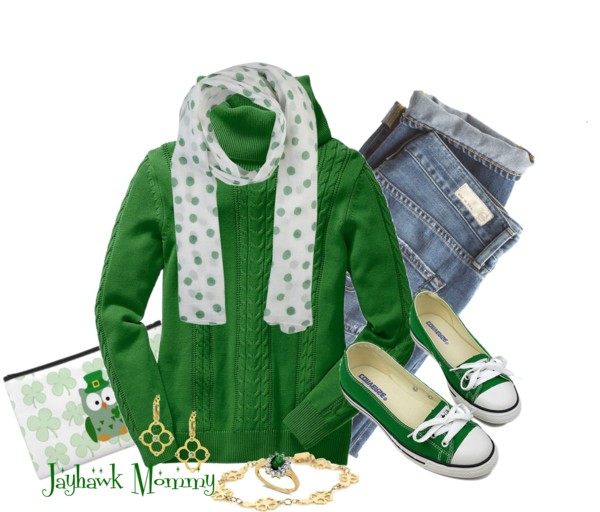 How about wearing wool cable knit green __________ for this very special day.
sweater
sweater
cardigan
Make some fun with striped black and white midi _________ and green and black top.
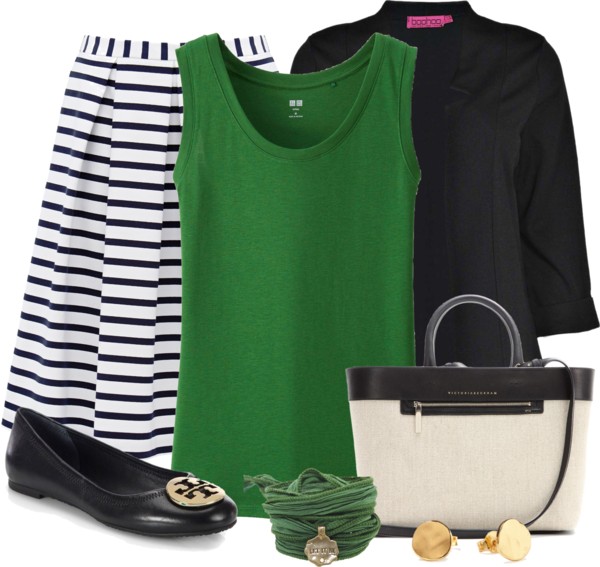 skirt
dress
skirt
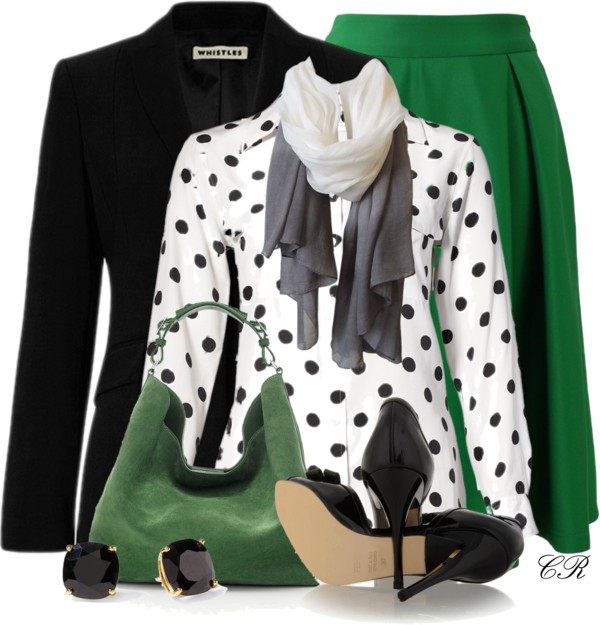 Update your sweet midi skirt with white blouse in black dots and cool black __________.
blazer
blazer
pullover
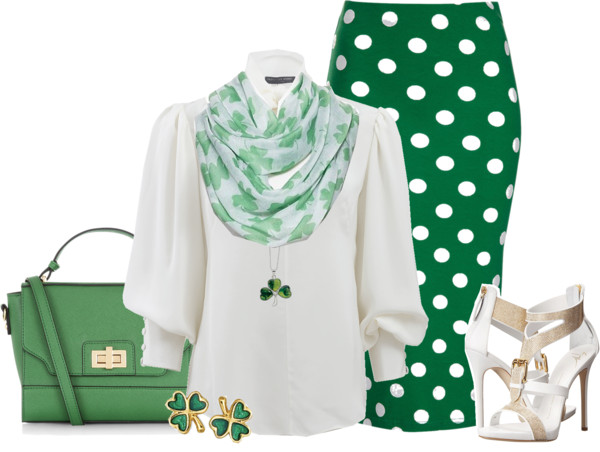 square 
polka
Love this green pencil skirt with white ________ dots! Everything looks feminine and lightweight.
polka
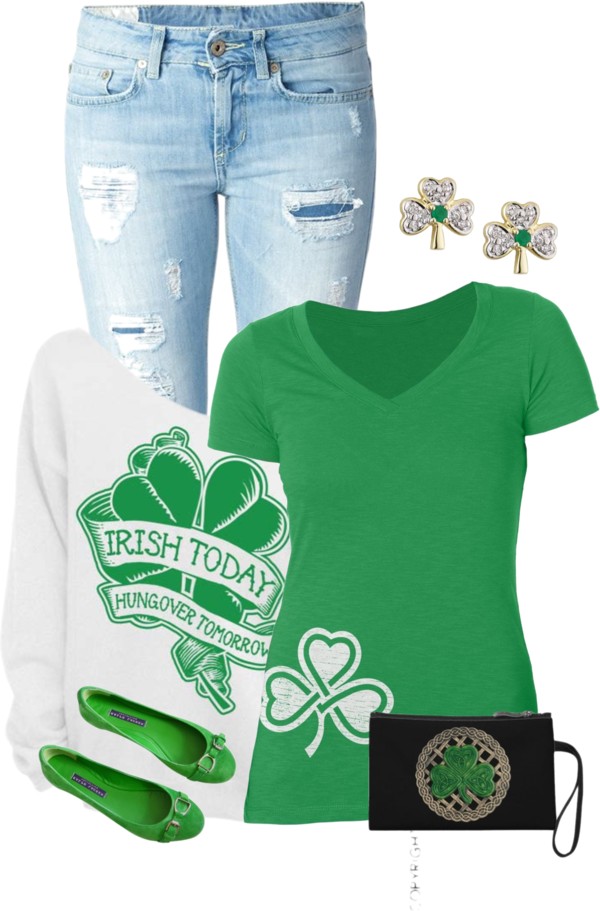 The casual look will always look amazing! 
Go for some chic _____________ that for sure will update your outfit.
accessories
accessories
attractions
Happy St. Patrick’s Day!
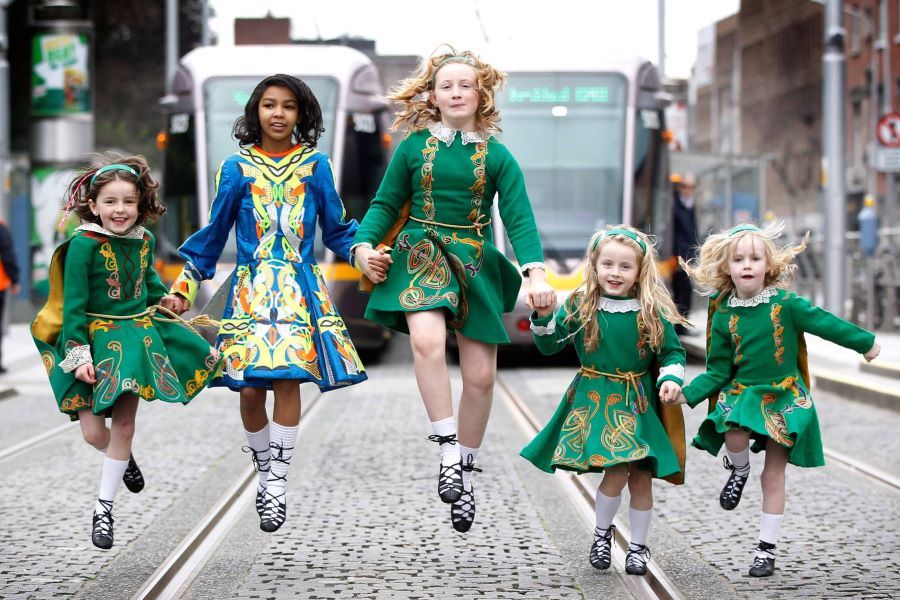 Источник:  
26 AWESOME OUTFIT IDEAS WHAT TO WEAR FOR ST. PATRICK’S DAY http://fashiongum.com/womens-fashion/26-awesome-outfit-ideas-what-to-wear-for-st-patricks-day/ 

Изображения взяты на сайте    http://yandex.ru 	
Условия использования сайта https://yandex.ru/legal/fotki_termsofuse/